មេរៀនរំឭកទី១២ ព្យញ្ជនៈ ប៉ ម៉ ផ្សំស្រៈ
ភាសាខ្មែរ ថ្នាក់ទី២
រំឭក
ង៉ែង៉រ
ញ៉ាំញ៉ើ
រំពៃ
វេលា
សំភោរ
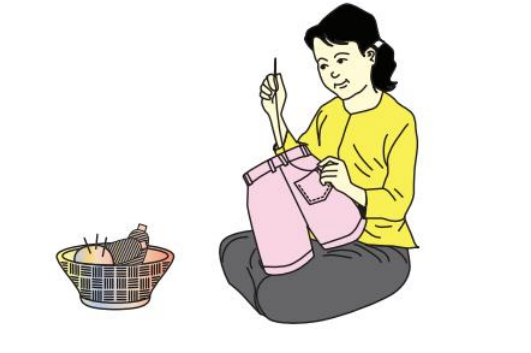 ម៉ែ
ប៉ះ
ប៉
ម៉
ល្បែងញែកសូរ
ប៉ោះ
បោះ
ម៉ាំ
មាំ
បៅ
ប៉ៅ
មោះ
ម៉ោះ
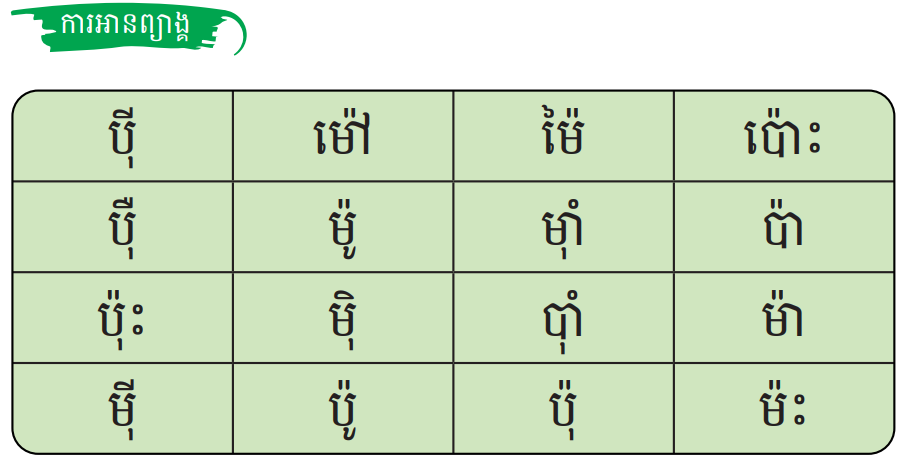 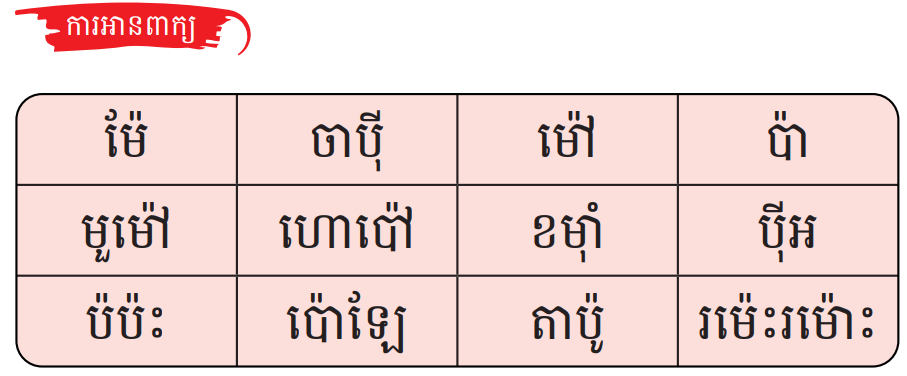 ប៉ោឡែ
ម៉ួម៉ៅ
តាប៉ូកេះចាប៉ី។
តាប៉ូ/កេះ/ចាប៉ី។
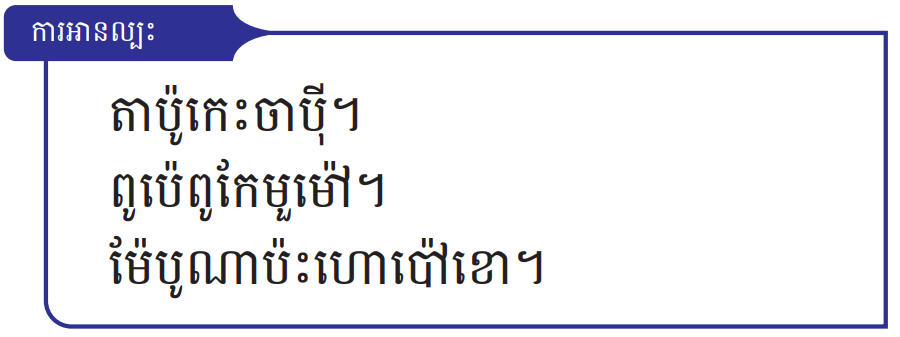 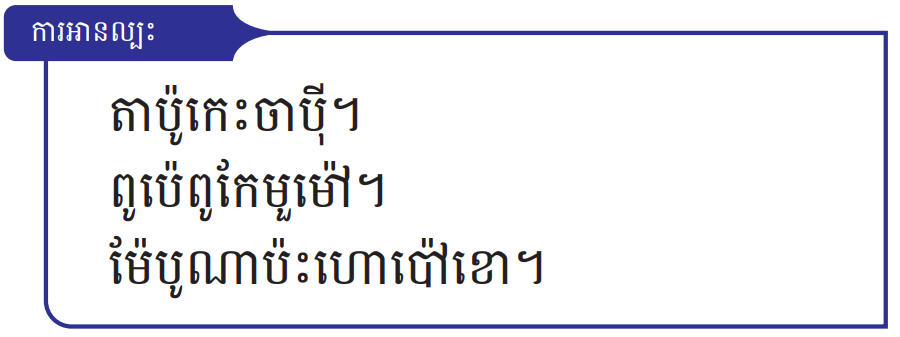 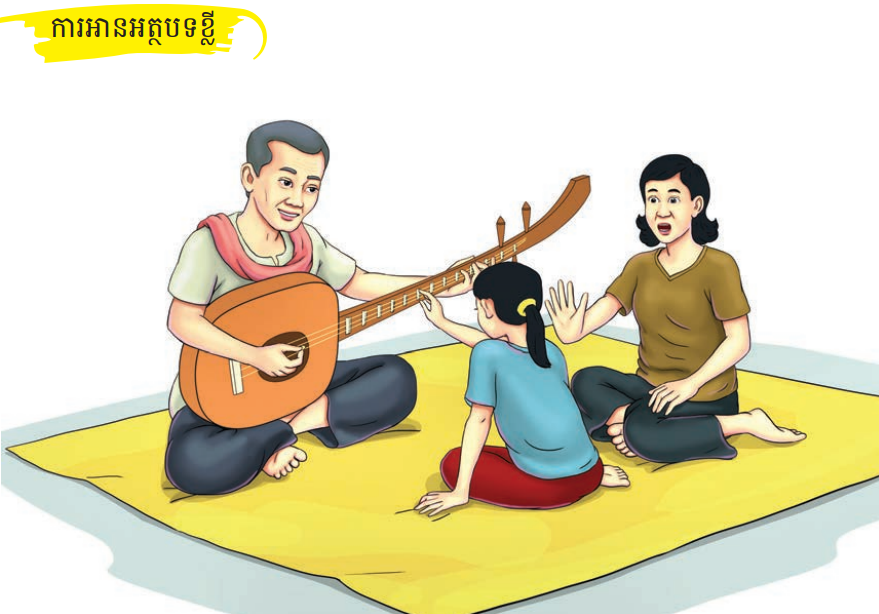 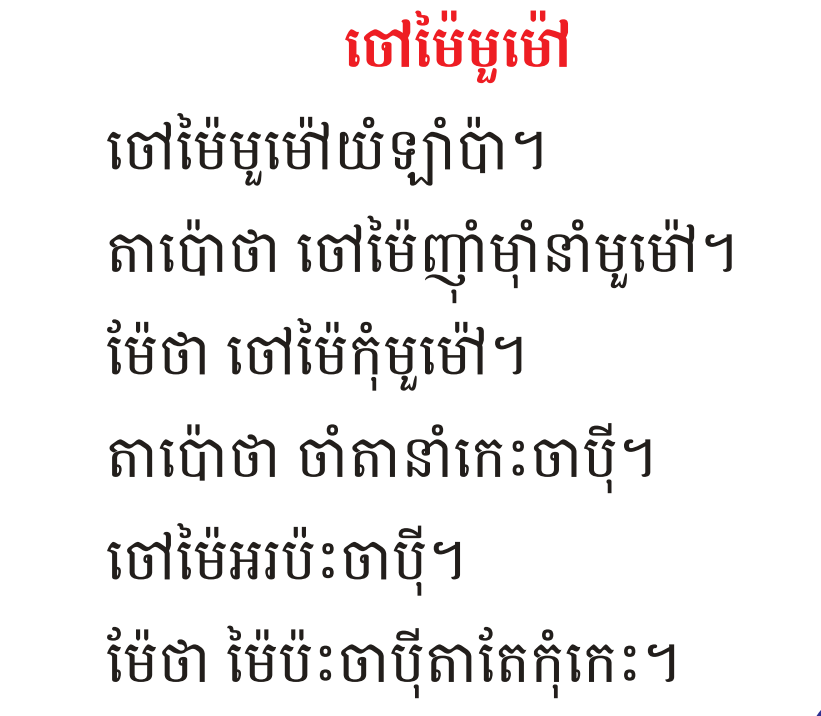 ការសរសេរពាក្យ ឃ្លា
ប៉ោឡែ
ចាប៉ី
មួម៉ៅ
ហោប៉ៅ
ប៉ីអ
ចាប៉ីតាម៉ៅ
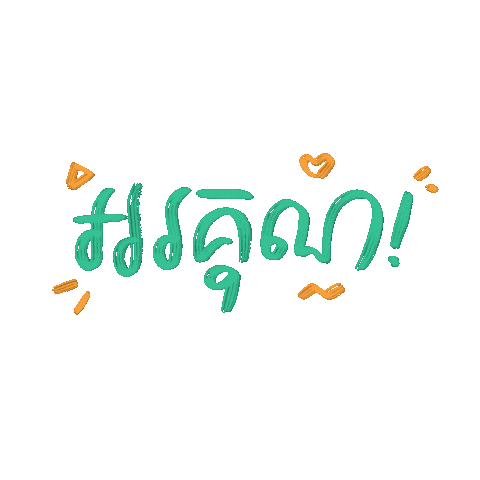